ПРАВА СУДДІ У ДИСЦИПЛІНАРНОМУ ПРОВАДЖЕННІ
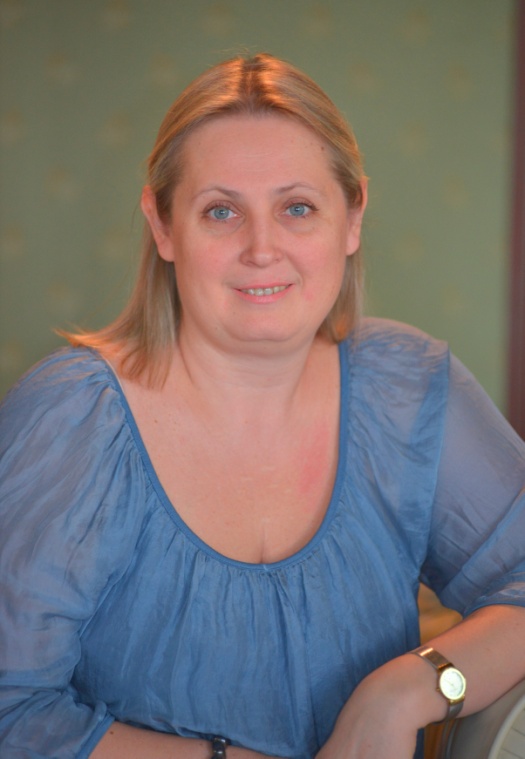 Модератор:
Чумаченко Тетяна Анатоліївна,
суддя ВАС України, 
член Ради суддів України, к.ю.н.
Якими правами наділений суддя у дисциплінарному провадженні?

Вичерпність переліку прав судді, який закріплений Законом України “Про судоустрій і статус суддів”?
Що розуміється під змагальністю при розгляді дисциплінарної справи (ч.12 ст.95 Закону)? 

Дисциплінарний процес 
змагальний чи інквізиційний?
Хто може бути представником судді у засіданні? 
Тільки адвокат?
Чи зобов’язаний суддя давати пояснення у справі?

Чи це його ПРАВО?
Кому суддя може висловлювати заперечення? 
Кому може заявляти відводи (наприклад, адвокату, який будучи представником заявника, має конфлікт інтересів)? 

Чи має право суддя висловлювати заперечення членам Комісії? (ч.13 ст.95 Закону).
Чи може суддя подавати клопотання про закритий розгляд дисциплінарної справи?
З яких підстав?
Детальніше про права судді дивіться у роздаткових матеріалах до курсу!)